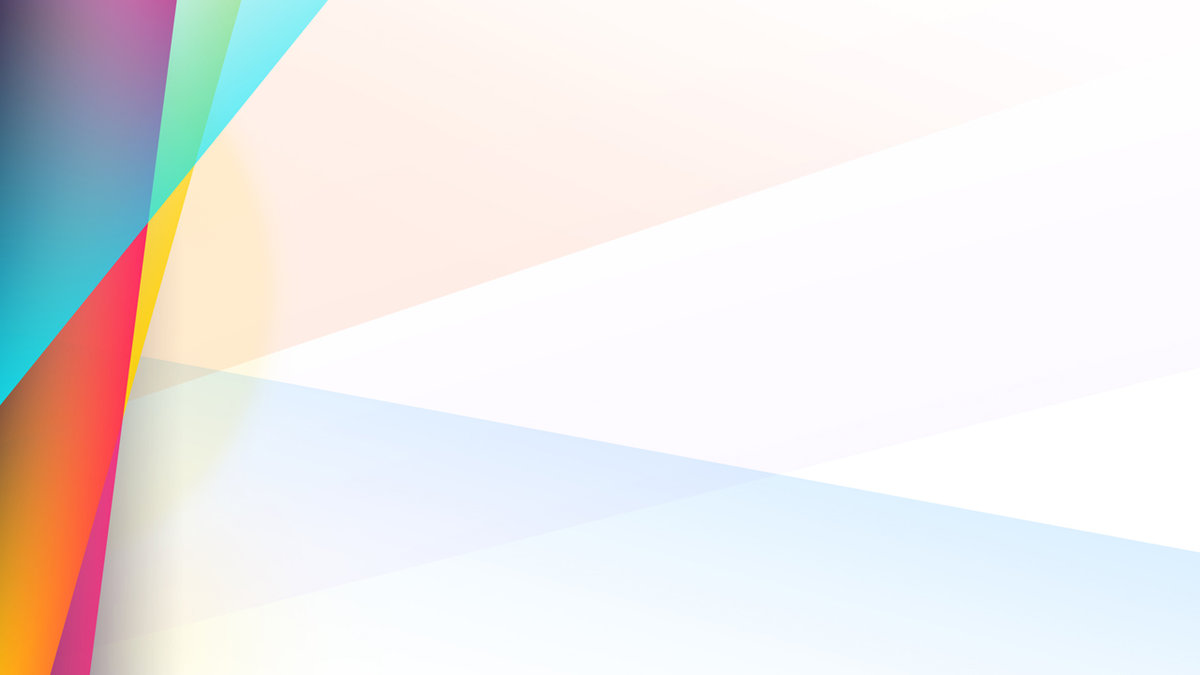 Муниципальное бюджетное дошкольное образовательное учреждение «Детский сад комбинированного вида № 36 «Улыбка»
Тематический мастер-класс «Угощение для мамы» в группе компенсирующей направленности в ДОУ
Подготовили:
педагог-психолог
Иванова Елена Геннадьевна,
учитель-логопед
Преображенская Анастасия Александровна
Междуреченский городской округ
2020
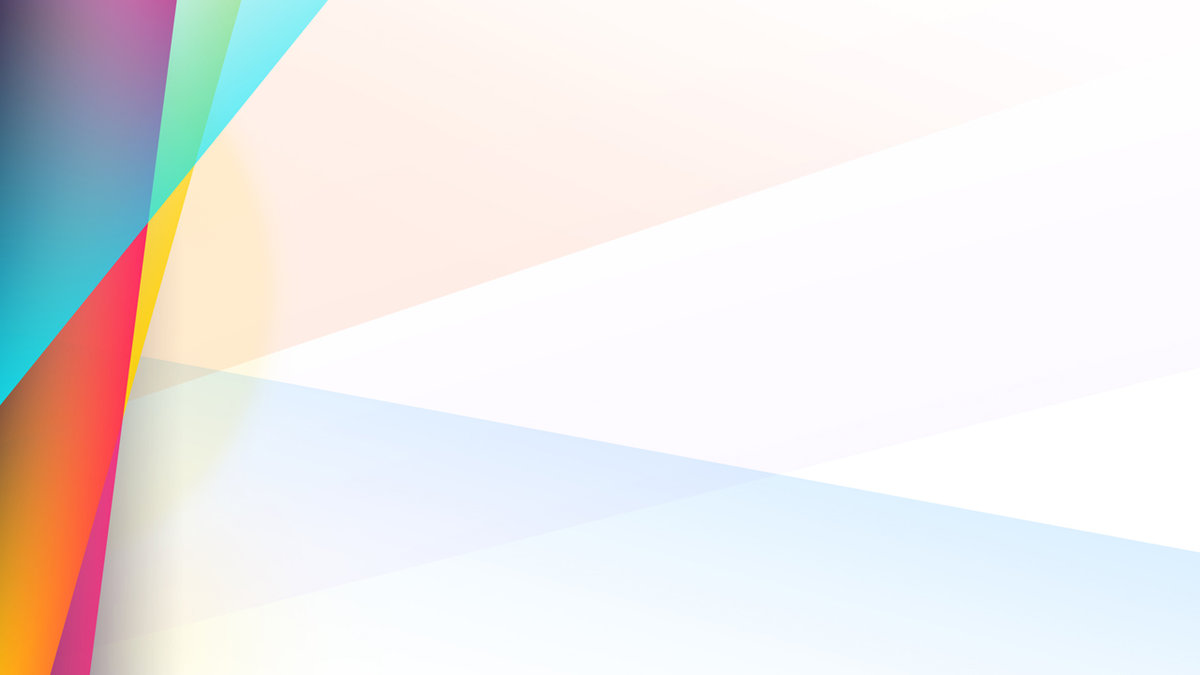 Семья и дошкольное учреждение – два важных института для развития ребенка.

	Без родительского участия процесс воспитания невозможен, или, по крайней мере, неполноценен.
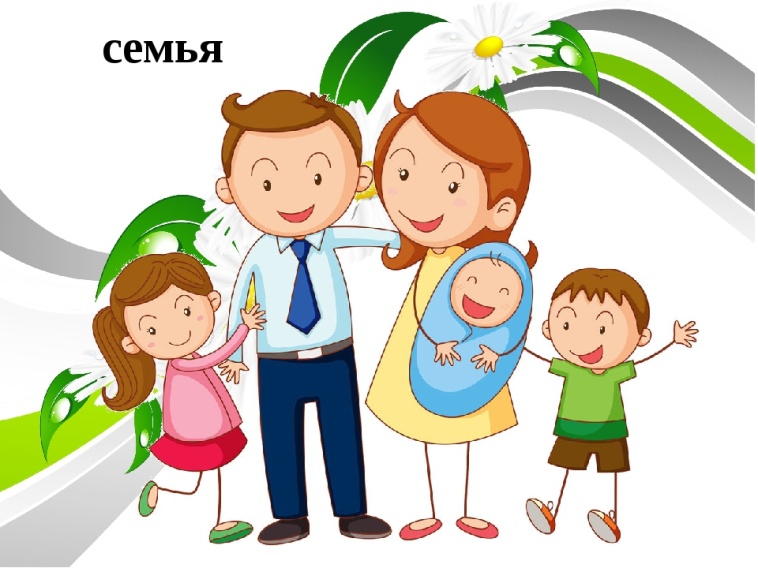 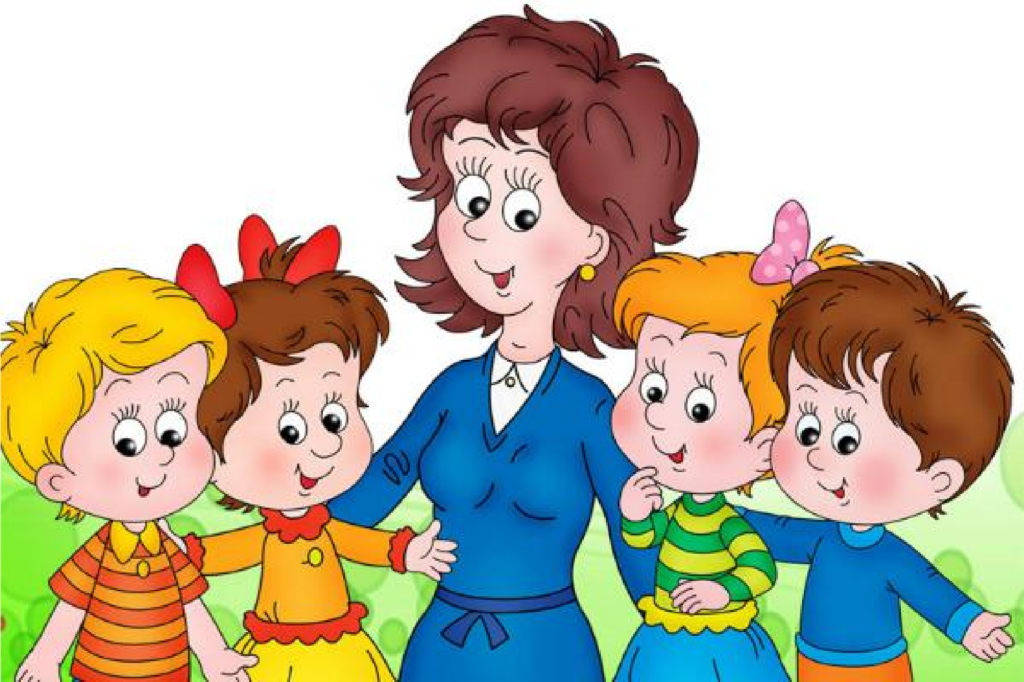 МБДОУ
В дошкольном учреждении предусмотрено множество форм и методов партнерского взаимодействия с родителями (родительские собрания, дни открытых дверей, выставки совместного творчества и др.)

	Одной из наиболее эффективных форм взаимодействия МБДОУ с родителями, является мастер-класс.
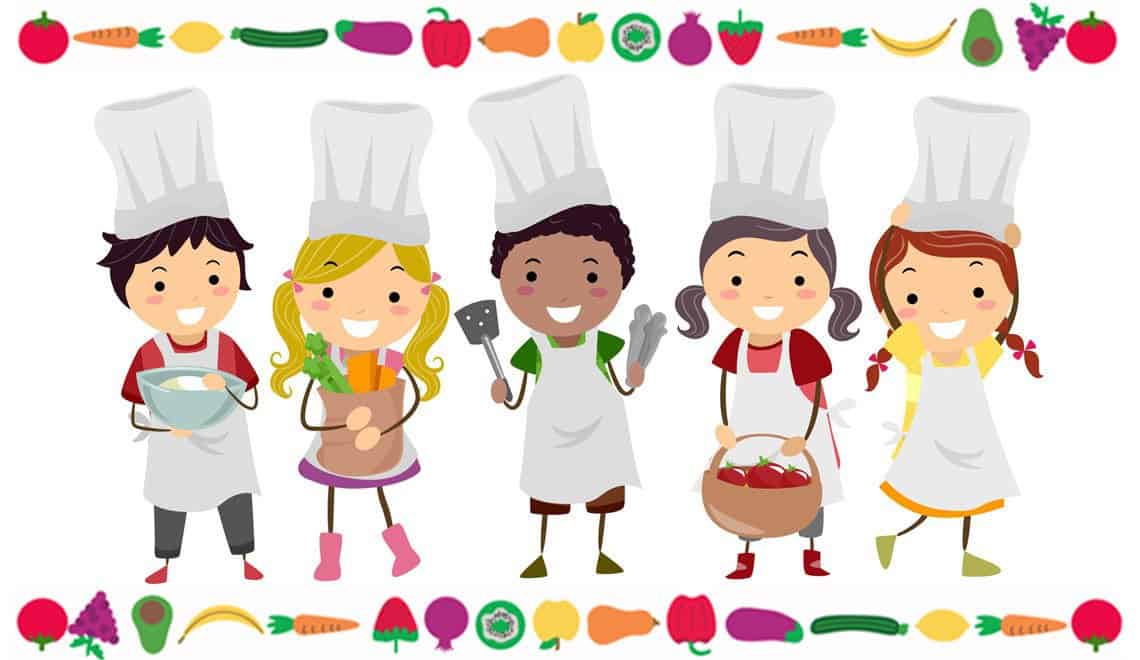 Мастер-класс – это неформальное объединение родителей с детьми и педагога.

	Мастер-класс позволяет непосредственно вовлечь родителей в образовательную деятельность и сформировать интерес к совместной деятельности в комфортной, непринужденной обстановке.
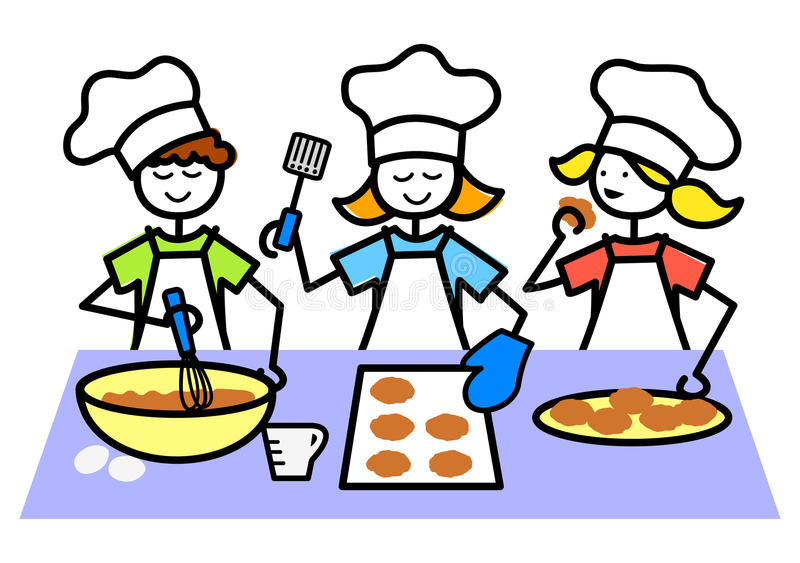 В марте 2020 года в нашем МБДОУ в группе компенсирующей направленности был проведен тематический мастер-класс «Угощение для мамы», посвященный Дню 8 Марта.
	Мамы совместно с детьми приготовили вкусные пирожные «Картошка».
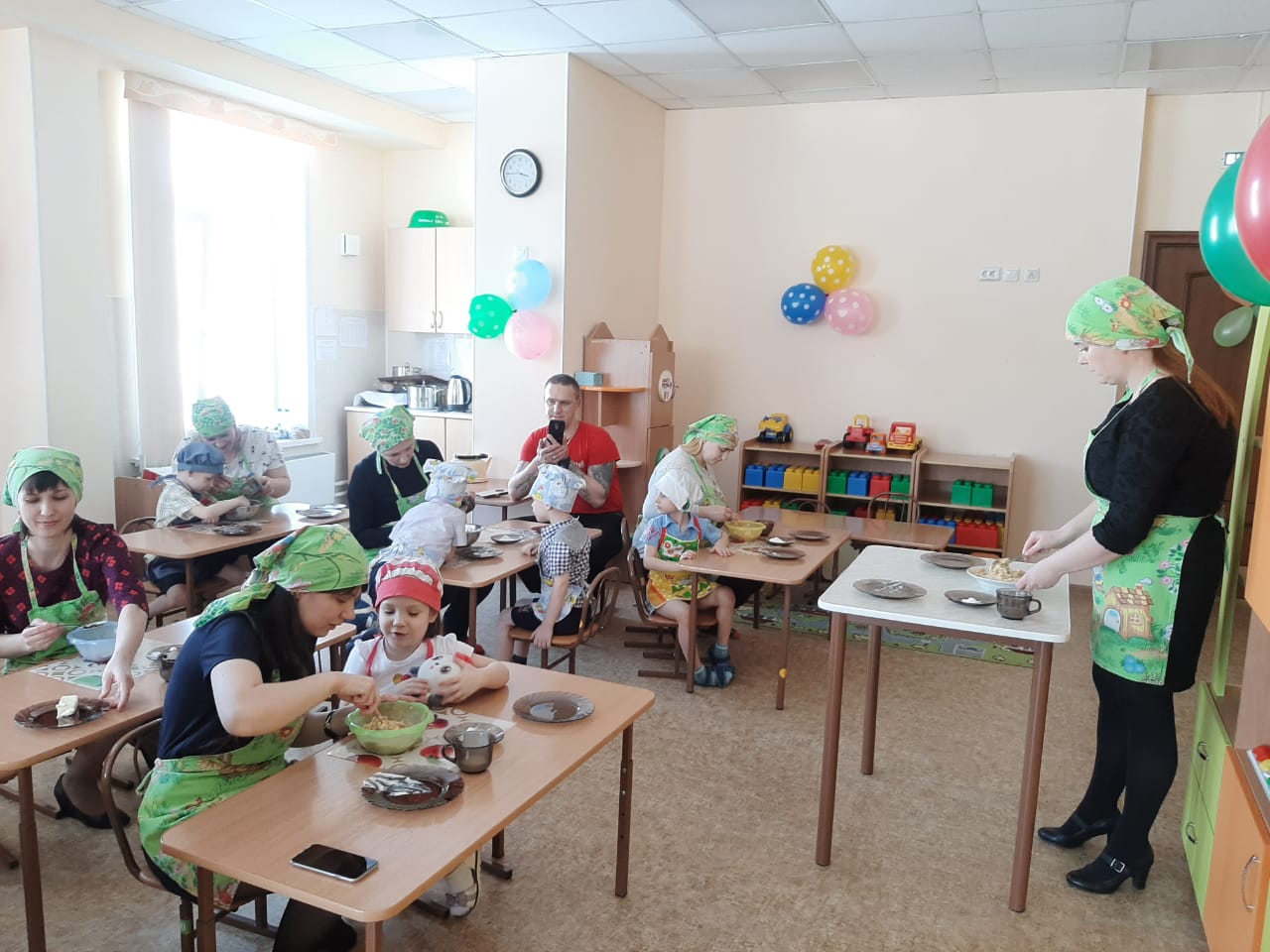 Цель мастер-класса: вовлечь родителей в воспитательно-образовательный процесс МБДОУ,  мотивировать родителей на сотрудничество.

	Задачи мастер-класса:
закреплять представление о празднике «8 марта»;
 познакомить с рецептом и технологией приготовления пирожных «Картошка»;
 формировать практические умения в приготовлении сладких угощений;
 развивать мелкую моторику через практическую деятельность;
 развивать коммуникативные навыки;
 воспитывать усидчивость и умение доводить начатое дело до конца;
 воспитывать аккуратность, трудолюбие, эстетический вкус при оформлении блюд;
 создать атмосферу доброжелательности, взаимопонимания между всеми участниками мастер-класса, атмосферу праздника и положительных эмоций.
Рецепт и способ приготовления сладкого угощения «Картошка»
(на 9 порций)

Печенье («Топленое молоко») – 300 г
Сливочное масло (мягкое)       - 100 г
Сгущеное молоко                       - 0,75 г
Сахарная пудра                          - для украшения
По желанию можно добавить
 какао-порошок                          - 2 ст.л.

	Перед началом приготовления все участники мастер-класса тщательно вымыли руки, надели фартуки и колпаки, заняли свое рабочее место.
	Педагоги заранее измельчили печенье блендером до состояния крошки.
	В миску с измельченным печеньем необходимо добавить сливочное масло и сгущеное молоко. Все перемешать до однородной массы. Затем тесто разделить на несколько частей и из каждой сформировать «картошку».
	Каждое пирожное обвалять в сахарной пудре. Готовое печенье красиво  выложить на тарелочку.
Ребята вместе с мамами с увлечением выполняли
 все необходимые действия
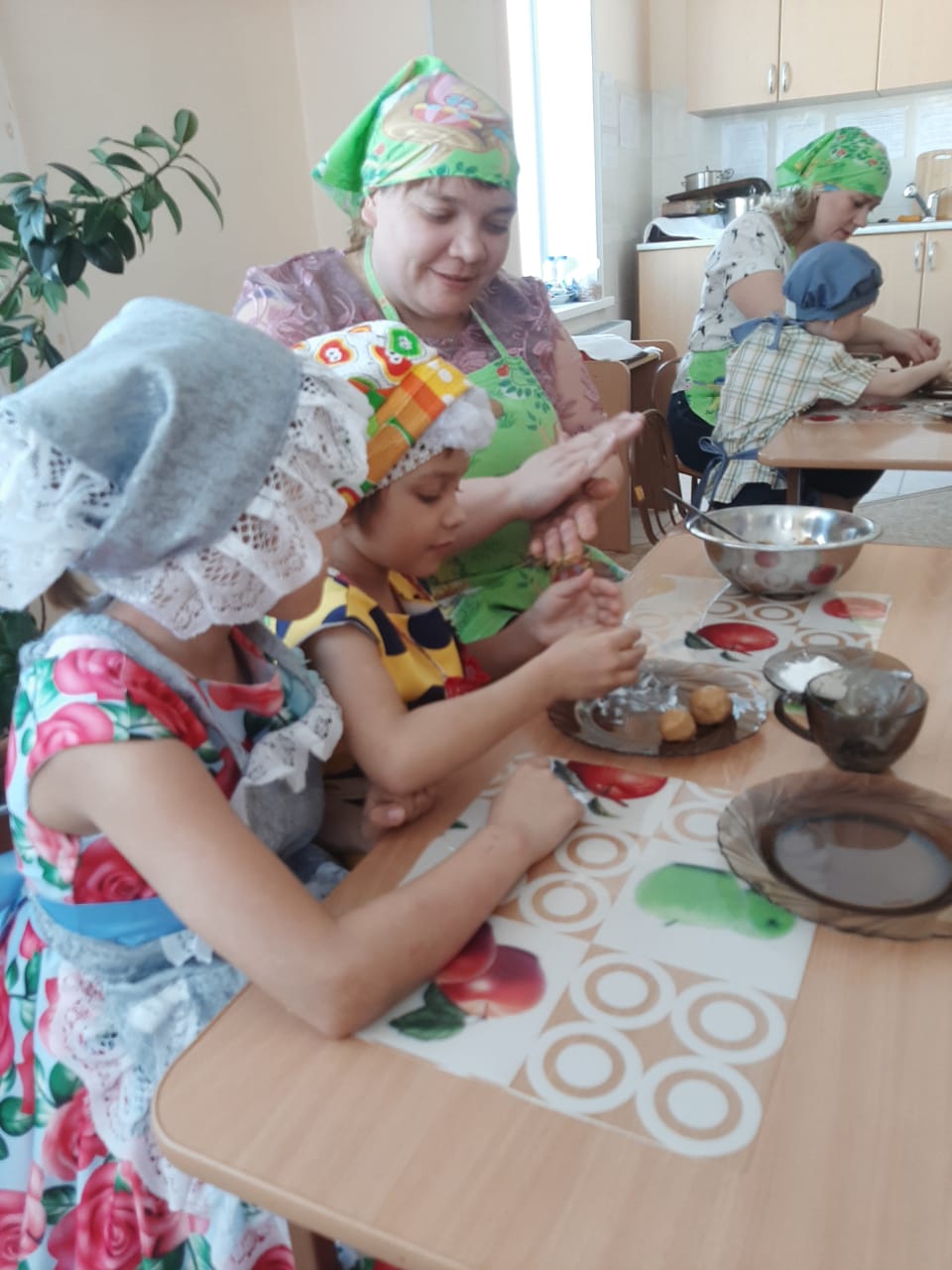 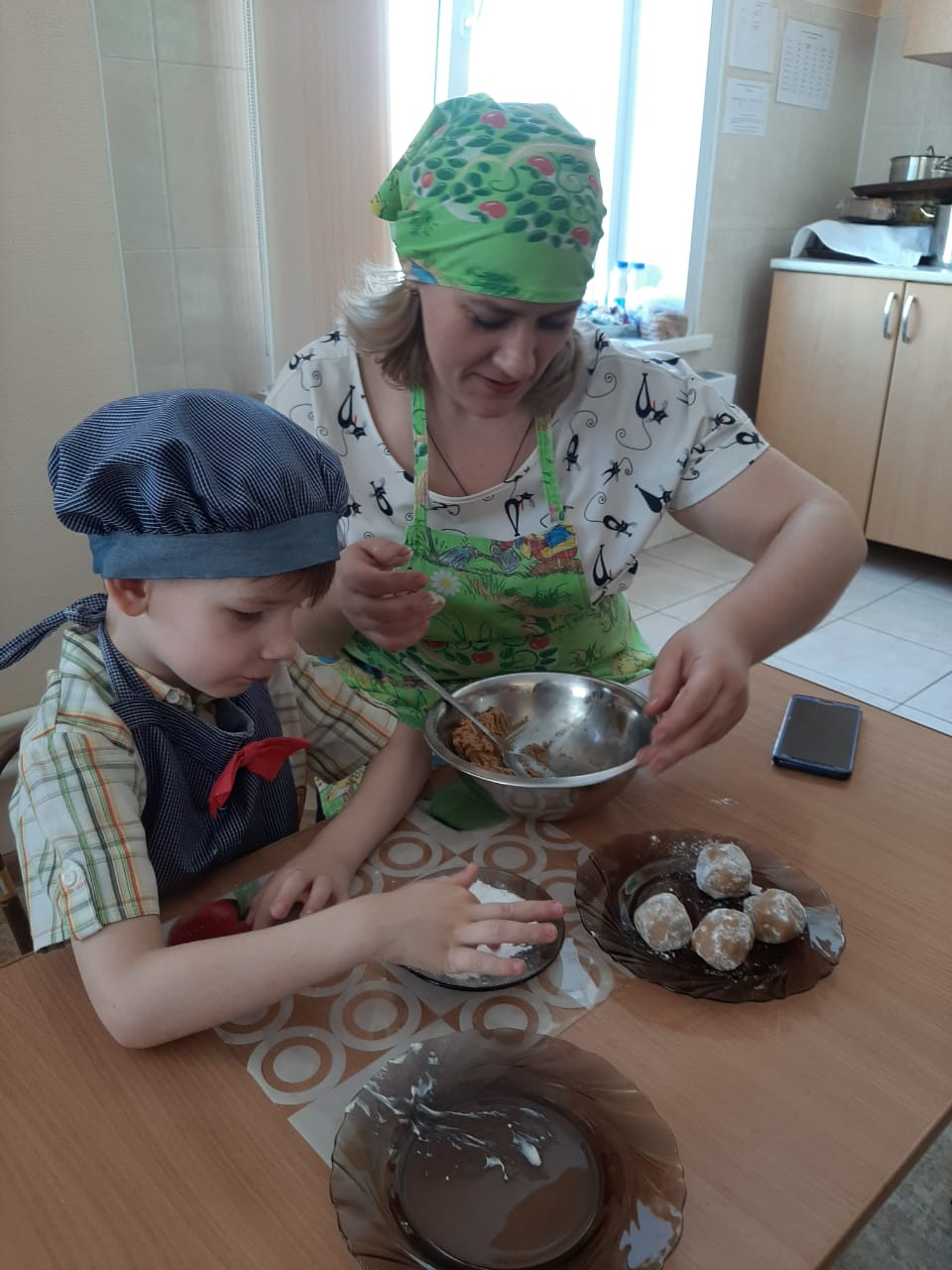 Затем ребята и родители поиграли в подвижные и речевые игры («Мамины помощники», «Свари суп и компот», «Угадай по голосу» и др.) и станцевали общий танец «Весенняя капель».
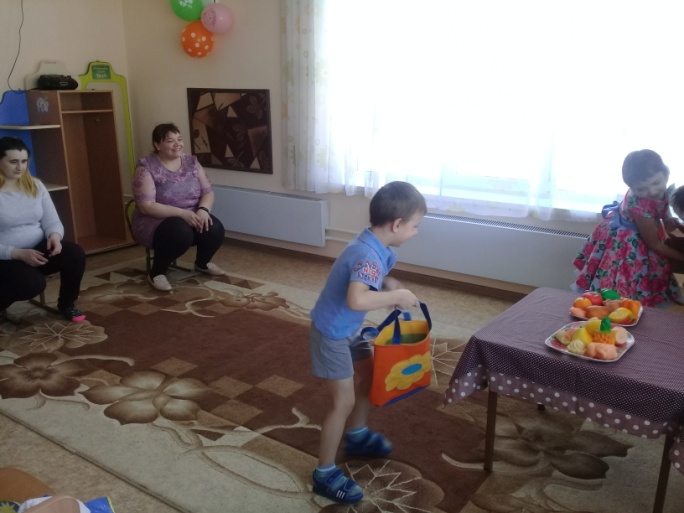 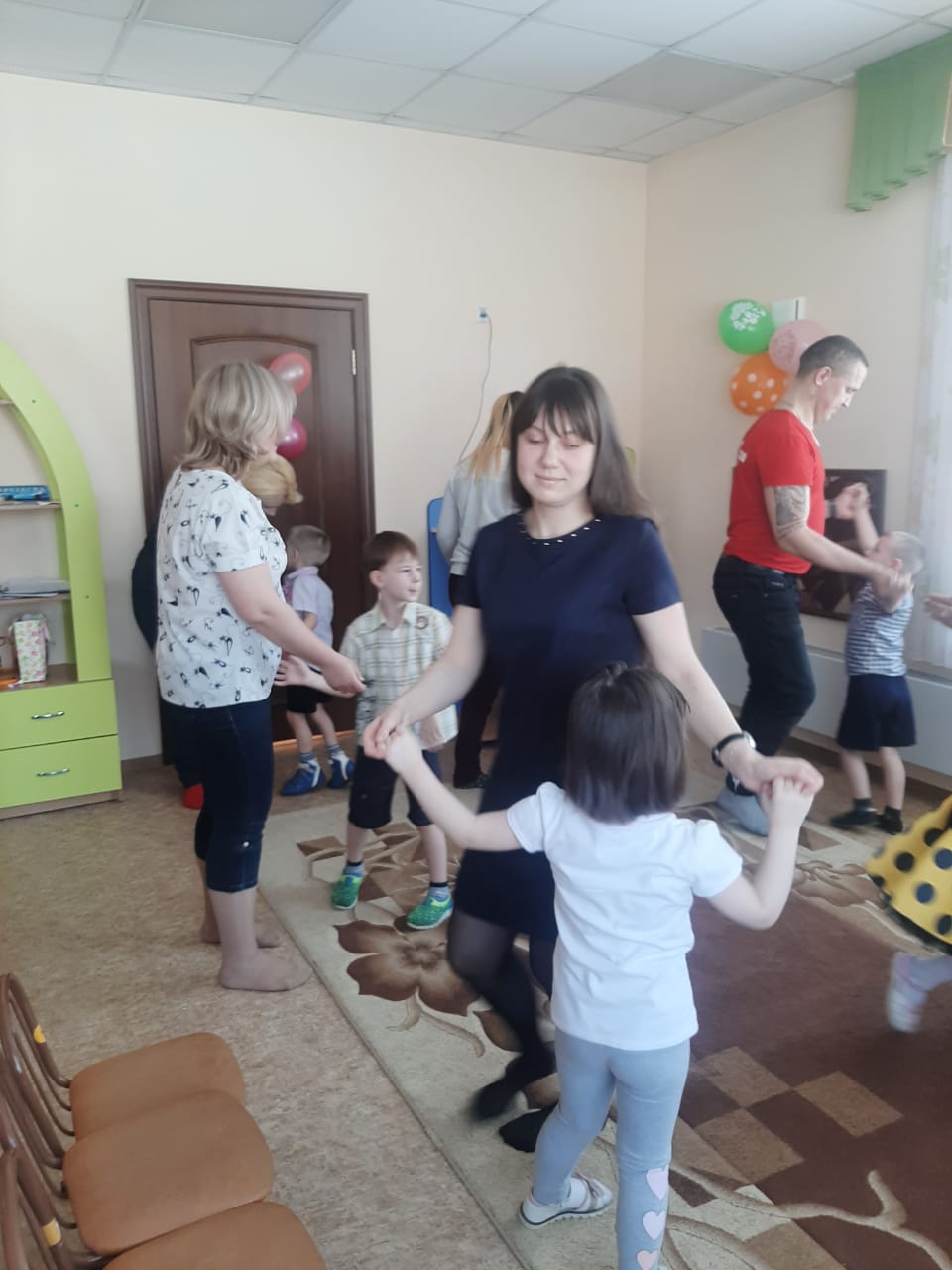 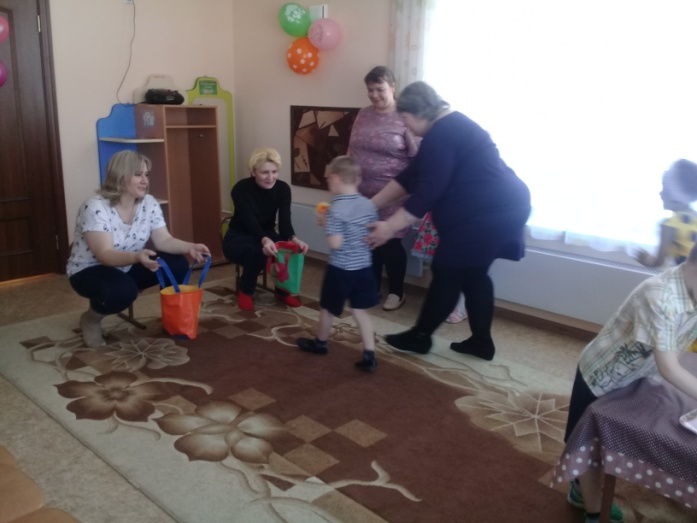 Также ребята подарили мамам коллективную работу, сделанную своими руками «С праздником весны!».
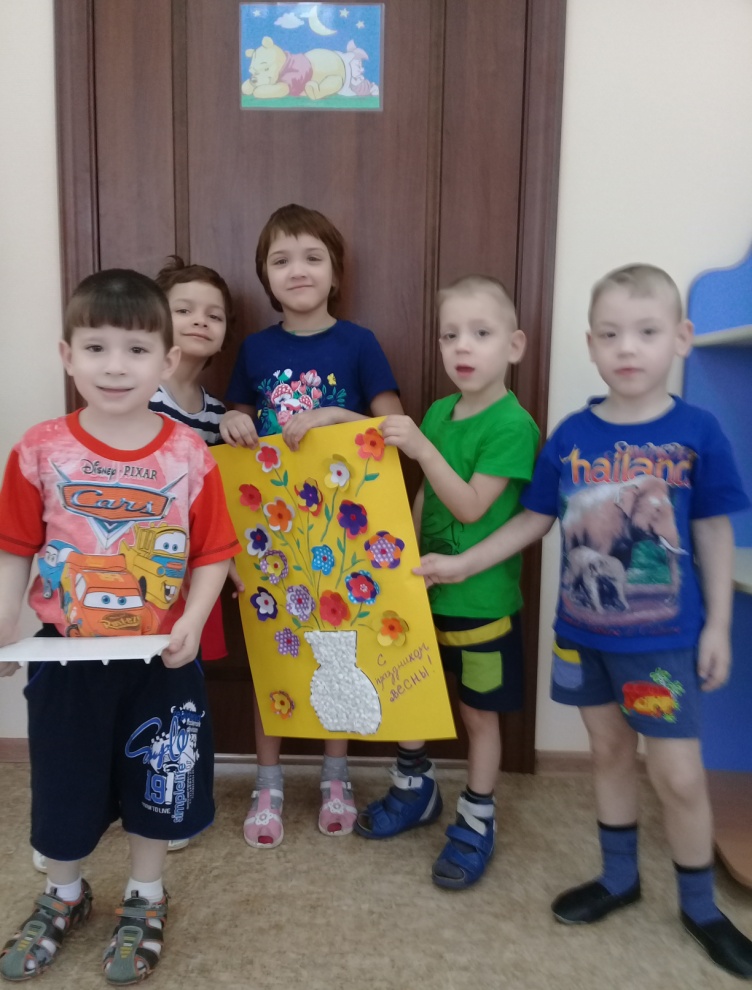 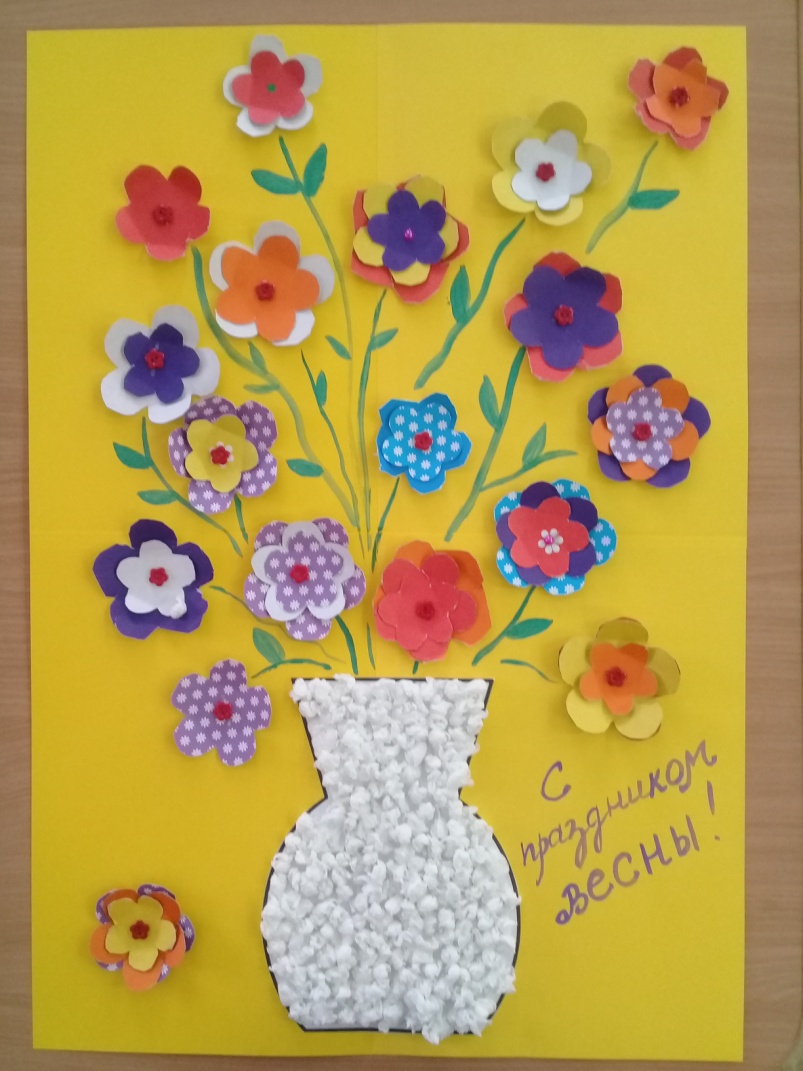 Завершилось праздничное мероприятие чаепитием с нашими вкусными пирожными.
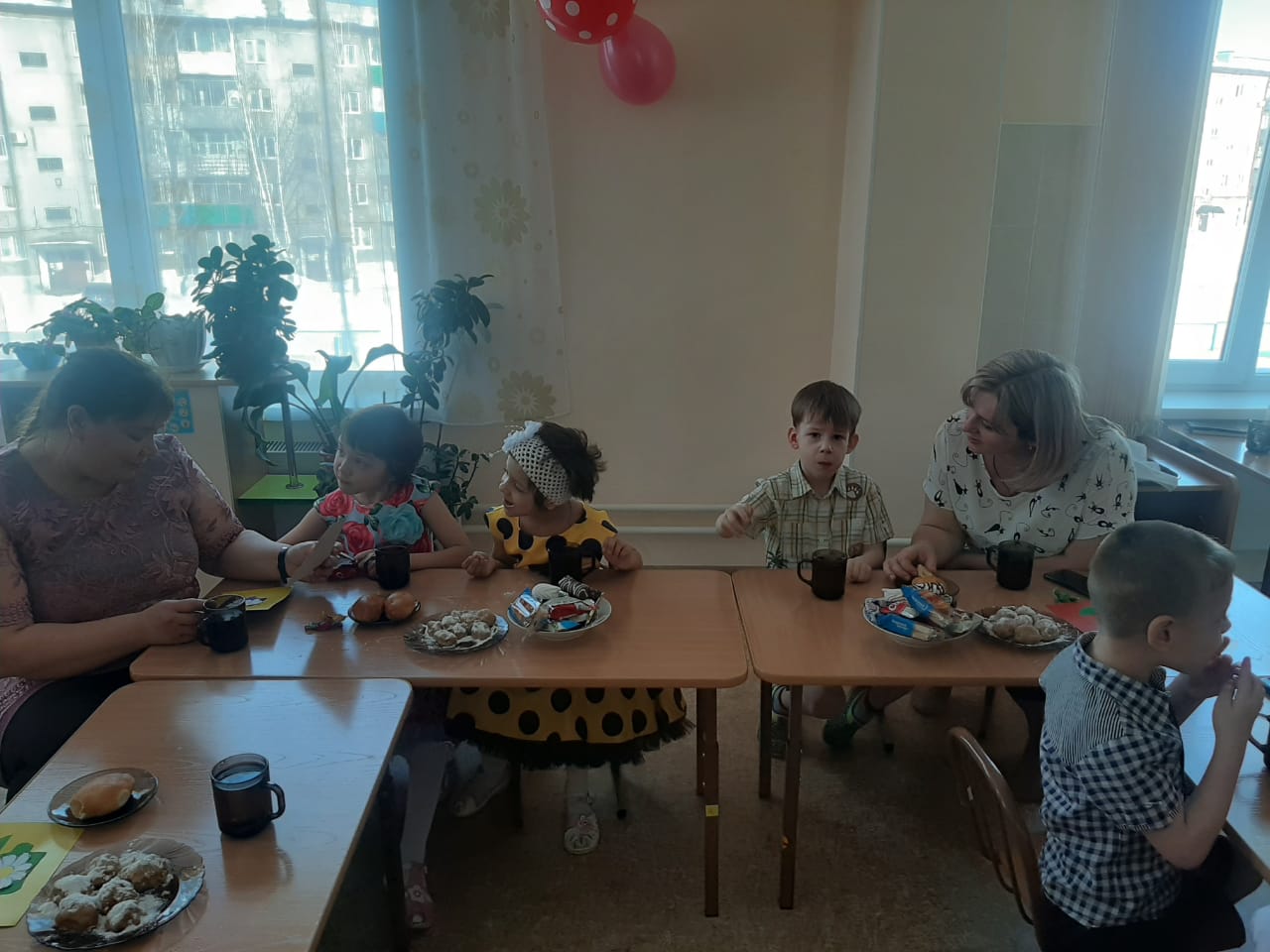 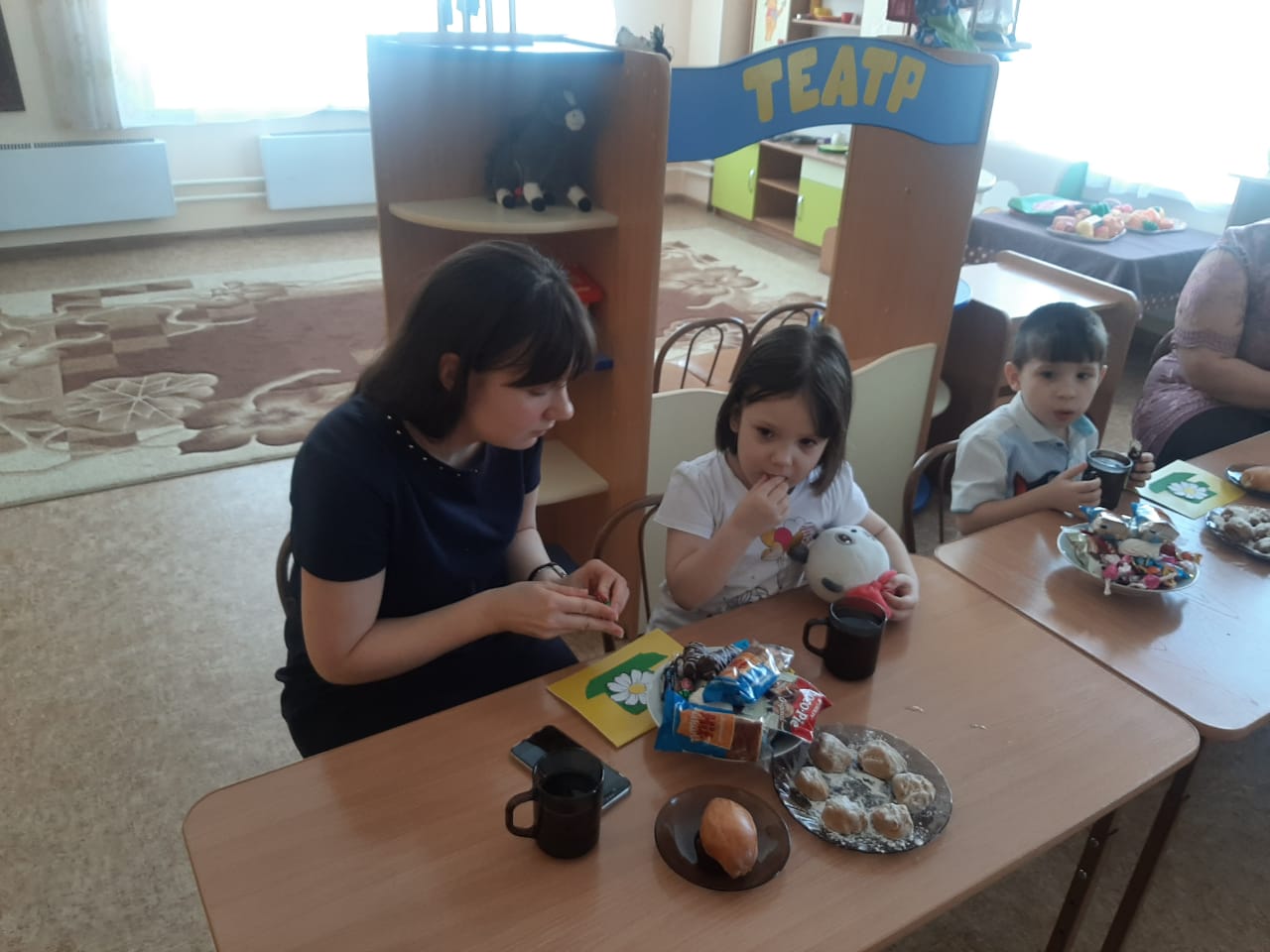 ВЫВОД:
Опыт работы с родителями в группе компенсирующей направленности показал, что в результате применения современных форм взаимодействия (в данном случае применения кулинарного мастер-класса) позиция родителей становится более гибкой. Родители – не зрители и наблюдатели, а активные участники в жизни своего ребенка.
	Кулинарный мастер-класс – это необычная и креативная форма проведения праздника. Ребята почувствовали себя настоящими кондитерами и с удовольствием будут помогать родителям на кухне. А мамы интересно и весело провели время совместно с детьми. Все участники мастер-класса получили массу положительных эмоций.
СПАСИБО ЗА ВНИМАНИЕ!